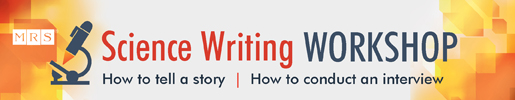 Opportunities for Science Writing
NISE Network Catalog
Prepared by Aditi Risbud, Ph.D.
(aditi.risbud@moore.org)
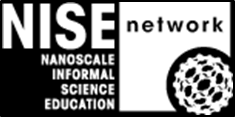 [Speaker Notes: Introduce yourself and describe your own interest in science writing–depending on whether you are a scientist, involved in formal/informal science education, or are a science enthusiast]
The Path Less Traveled….
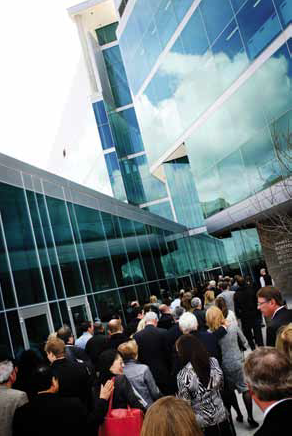 Why science writing?
Pace and output
Socioeconomic and political aspects
Creativity


What can you do in this field?
[Speaker Notes: Pace and output: science writing allows you to dive deep into a topic for a short period of time and turn out a product quickly, whether that is a news article, press release, or profile of a scientist.
Socioeconomic and political aspect: science writing lets you tackle broader socioeconomic and political concepts, controversies, or outstanding questions that are caused by or benefit from scientific research. 
Creativity: science writing lets you channel your own writing talents and voice while communicating something beyond your own activities.]
Audience and Purpose
Fellow students and mentors 
Colleagues and leaders
The general public
Media
Funding agencies 
Policymakers
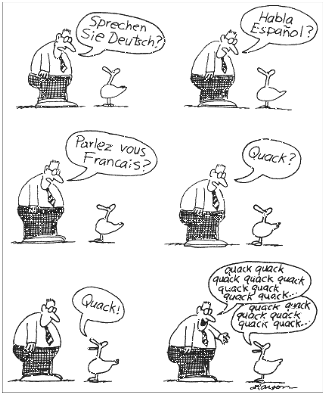 http://engineerblogs.org/author/cherish-the-scientist/
[Speaker Notes: The techniques we use to communicate depend greatly on the audience—why are you saying what you are saying, and who are you saying it to? Are you trying to convince or persuade your colleagues or your family and friends? Pitch a business idea, or defend your actions? Are you trying to inspire or educate others? First determine your audience, and then start to write.]
Perspective
Public’s Science Knowledge
						Percent 
Contemporary questions	correct
Aspirin recommended		      %
  to prevent heart attacks	91
GPS reliant on satellites	82
Undersea earthquakes
  can cause tsunamis	77
Carbon dioxide is gas linked 
  to rising temperatures	65
Water recently discovered	
  on Mars	61
Pluto no longer a planet	60
Stem cells can develop into	
  many different types of cells	52
“Textbook” questions
Continents are/have been shifting	76
Not all radioactivity is man-made	63
Antibiotics do not kill viruses
  as well as bacteria	54
Lasers do not work by
  focusing sound waves	47
Electrons are smaller than atoms	46
Pew Research Center
[Speaker Notes: For perspective, here are the results from a recent (2011) Pew poll surveying the scientific literacy of American adults. Science writing is needed to help clarify topics of interest to most Americans, such as technology and healthcare.]
Science Writing
What is it and who is it for? 

A compelling, usually short story about a breakthrough in science or engineering (500-800 words)

Aimed at a 8th grade audience who may/may not have interest in science and engineering

Must have a “hook”: why does this breakthrough matter in a person’s daily life?
[Speaker Notes: Describes most science writing pieces, along with the audience and purpose.]
Science Writing
What it ISN’T:

Technical writing 
Journal articles, grant writing

Creative writing
Science fiction, essays, poetry
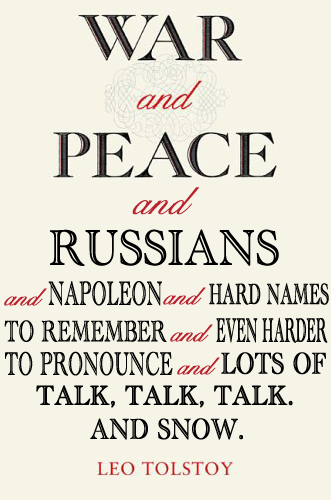 http://betterbooktitles.com/
[Speaker Notes: Science writing lies between creative writing and technical writing. You want to be accurate about the details, but keep the reader entertained.]
Training Programs
1 – 2 year graduate programs
UC Santa Cruz
Boston University
MIT
Imperial College

Craft of writing news articles, features, essays
Prepare for a career outside academia
New media training
[Speaker Notes: If you are interested in formal science writing education, here are a few training programs you might consider, and what they (generally) offer.]
Science Writing Career Options
Write for:
Newspapers (online or print)
Magazines
Popular science journals
Trade/specialty publications (MRS)
Broadcast media (radio, TV)
Blogs and online entities
University press offices
Corporate public relations
Freelance
[Speaker Notes: Here are the places you might end up working as a science writer. Freelance writing is a very popular option, as you can live and work wherever you would like and work for a variety of editors.]
Example 1
Include an example of science writing that you find particularly compelling or interesting
Reference
[Speaker Notes: Include additional examples (good or bad) depending on the time you have and the type of science writing you want to emphasize. Good sources are university or national laboratory press releases, popular science magazines (WIRED, MIT Technology Review).]
Making it Work
Which is the right fit?
Broader view of science
Popularizing a specific niche

Career path
Audience you want to impact
Fame (seeing your byline) or fortune (getting a real paycheck)
[Speaker Notes: What is your interest in science writing, and what motivates you in a career? (this slide is meant to start a discussion with the audience/participants).]
Thank You!
QUESTIONS?
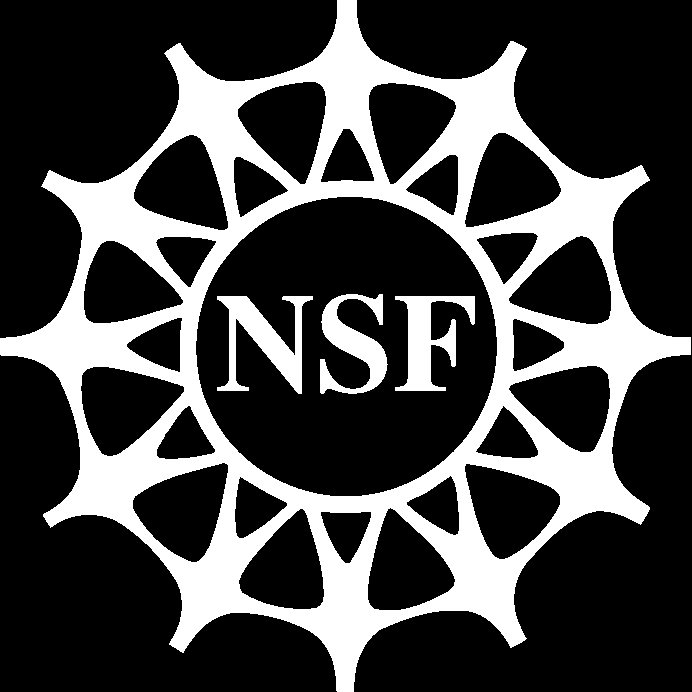 This project was supported by the National Science Foundation under Award No. 0940143. Any opinions, findings, and conclusions or recommendations are those of the author and do not necessarily reflect the views of the Foundation.  
Published under a Creative Commons Attribution-Noncommercial-ShareAlike license: http://creativecommons.org/licenses/by-nc-sa/3.0/us
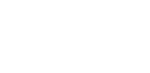